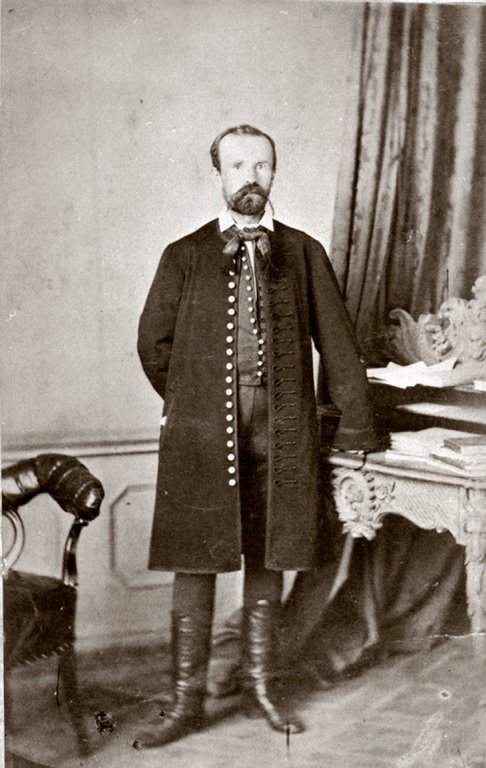 Útravaló verseimmel(versterv)
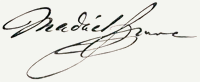 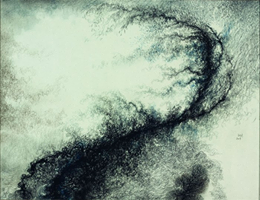 Körülmények
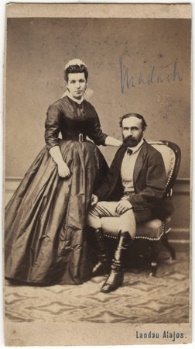 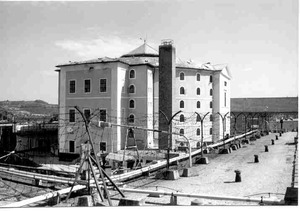 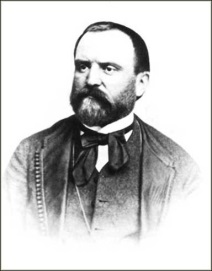 Életrajzi, magánéleti háttér
Nemesi neveltetésem, olvasmányélményem, családi hagyományom
Veszteségélményem (apám halála, gyermekem halála)
Katolikus és evangélikus teológiai vitákat kezdeményeztem
Rossz házasságom, a csalárd nőm tapasztalatai, válásom
Börtönben töltött időszakom, „hazafias” tapasztalataim 
Szontágh Pál barátom a nagy szkeptikus ,akivel 1855-ben Goethe Faustjáról szellemi elmélkedést folytathattam, s általa eljuthattam  a luciferi felemelkedés fokára ,magam mögött hagyva a gyarló Ádámot
Cédulázva dolgoztam, feljegyzéseimet témák szerint csoportosítottam, szállóigékben gondolkodtam
A civilizátor és Mózes munkáimban az emberiség sorsár , s a kiválasztott  történelmi személyiségeket vizsgáltam
 Történelmi, társadalmi vonatkozások
A szabadságharc bukásának tapasztalata, Rákóczy János barátom rejtegetése
Haynau rémuralma
Bach-rendszer cinizmusa
Szellemi, gondolati háttér
Kant a könyvtáramban, kedvenc olvasmányom…tapasztalataim: 
az ember a társadalmi körülményeknek mindenképp alávetett, de mire való akkor a szabad akarat …
 a létező világ csak annyiban megismerhető, amennyiben  megtapasztaljuk(szubjektivizmus), de lényege szerint nem megismerhető…
 ilyenek a dolgok is (magánvaló dolog), mert lényegük az ember számára megismerhetetlen, így nincs biztos megismerés, csak kérdéseink lehetnek…
Hegel megismerése, számomra szerkesztési elvvé vált a történeti színekben (tézis, antitézis, szintézis) 
a természet újraéledése, csak ugyanazon dolgok ismétlődése, körforgásban…
„Nincs semmi új a nap alatt!”
de szellemünk ezzel ellentétesen mozog…mindig más alakban lényegében továbbhaladás, benne minden megismerés egy új alak, lehetőség megfogalmazása 
a világ jelenségei, így mégis rendszert alkotnak melyeket korszakonként egy vezéreszme határoz meg, s a világszellem akaratát nagy hősök képviselik 
így lehet fejlődés, dialektika egyéniség és szabadság
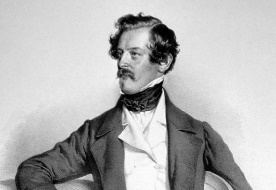 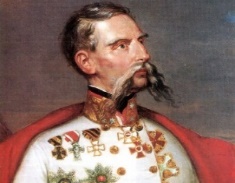 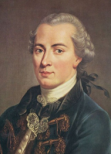 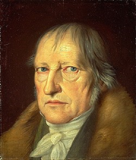 4.Természettudományos, ideológiai háttér
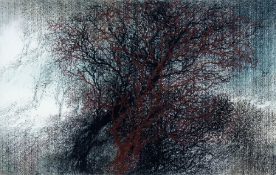 Frenológia 
A koponyatan által valóban megismerhetjük az ember pszichológiai jellemzőit? 
Ez lehet objektív?
Mechanikus materializmus
A test mint anyag független?  Az ember ebbe van bezárva? Így korlátozott? Létezése időben behatárolt?
Nem is létezik olyan, hogy lélek, tudat, ami időben korláttalan, szabad és örök? 
Nincs értelme a cselekvésnek, az akarat nem szabad?
Van  értelme a jóra törekedni? 
Determinizmus
Minden természeti, társadalmi, pszichikus jelenség korábbi történések által meghatározott? 
Minden körforgás? Minden ismétlődés?
Vajon megváltoztathatatlan az emberi gyarlóság?
Az ember történelme, élete, sorsa, a nemzet sorsa, a haladás kilátástalan?
Darwinizmus
Hallottam Darwin gondolatáról, hogy az élőlények egymásból fejlődnek ki?
Létezik alacsonyabb magasabb fejlettség  az emberek között is?
Szociáldarwinizmus
A létért való küzdelem természetes kiválogatódást eredményez? Erről már a spártaiak is gondolkodtak…
Liberalizmus 
Létezik szabadelvűség, egyéni szabadság?
Mikor lesz emberi jólét és egyenlőség?
Bibliával , a teremtéssel kapcsolatos gondolataim helyesek-e? Mi a tagadás lényege?
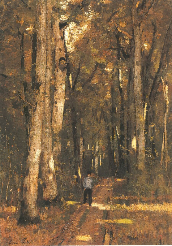 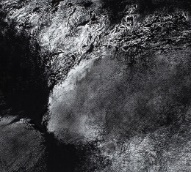 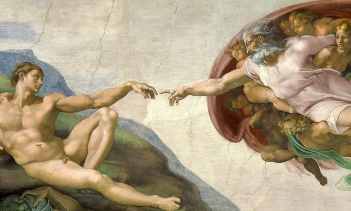 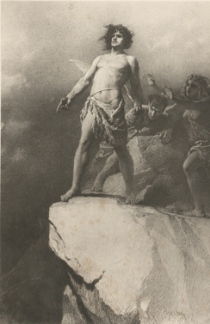 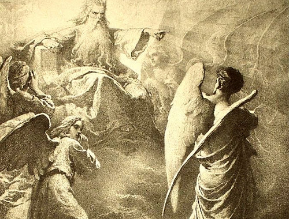 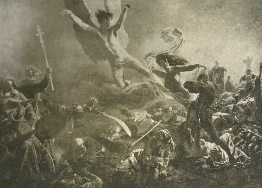 Foglalkoztató gondolataim
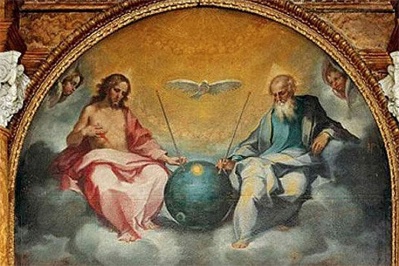 Mi végre a teremtés?
Öncélú
Egyhangú
Első emberpár megteremtésének kettőssége-női és férfi princípium
Ellenszegülés vagy Isten akaratának betartása? Mi a tudás, mi a szabad akarat?
Van e isteni gondviselés? Mi az isteni szerep a z emberi lázadás után? 
Ura-e az ember a teremtésnek vagy csak része? 
Ki, mi alakítja az emberiség történelmét? Milyen erők működnek benne?
  Isten - a jó erő szerepe a teremtésben
  Lucifer- a tagadás szellemének  szerepe a világ alakulásában
  Lehet e beleszólása az embernek saját sorsába,  a történelem alakulásába, a társadalom működésébe?
  Mi a tömeg és egyén viszonya?
  Az eszmék szerepe a történelemben: a hegeli triád, Kant
  A kor természettudományos, filozófiai és ismeretelméleti irányai
Ki, mi alakítja az ember sorsát?
   A modern ember eszménye: önmaga –hiszen szabad akaratot kapott Istentől, mely a gondolkodás hatalma     által gyakorolható
    Determinizmus-mire rendelődött eleve az egyén sorsa ?  A természet ciklikus és körforgásra épül, ez igaz az emberre is? Pozitívizmus- nem változik semmi, minden körkörös?  
A szabadság és egyenlőség, testvériség  eszméje
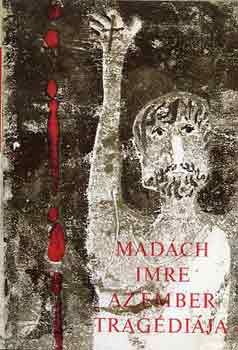 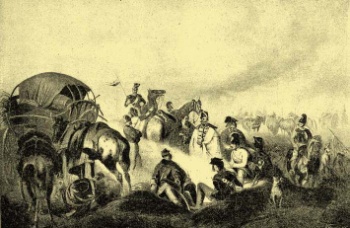 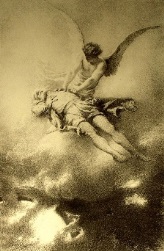 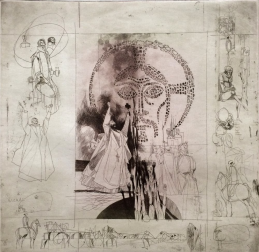 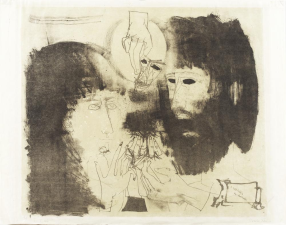 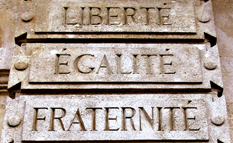 Foglalkoztató gondolataim
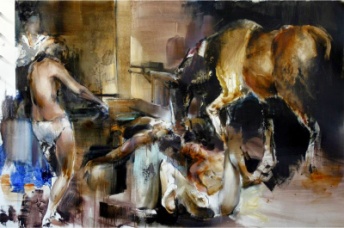 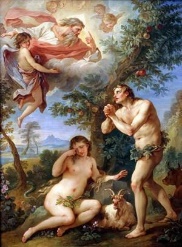 Mik az emberi lét és tudás határai? Mi a test és mi a lélek? 
Az egyéni léttapasztalat mindenki számára nehéz és szomorú eseményekkel van teli?
Mi a tömegember és a kiválasztott, nagyszabású személyiség sorsa?
A megismerésben az emberi gondolkodás az elsődleges?
Vagy a tapasztalat,hiszen nincsen a tudatban eredendően idea
A könyvek és a műveltség viszik előre az emberiséget?
Az ember romlottságán lehet-e segíteni? Vannak-e jobbak a többinél?
Lemondás, elkeseredettség, eredménytelenség-ez a sors?
Mi a cél? Miért élünk, Mi a küldetésünk, ki segít, ha elbukunk?
A bűn fogalma
Bűnbeesés, kiűzetés-eredendő bűn
Társadalmi bűnök
Történelmi bűnök
Egyéni bűnök
Francia forradalom eszmeisége megkérdőjelezhetetlen, de a gyakorlat mégis más…
Mi a művész szerepe, mik a művészet és tudomány határai? 
Summázat„Miért is kezdtem emberrel nagyot,  Ki sárból, napsugárból összegyúrva Tudásra törpe, és vakságra nagy….”-de élnie muszáj itt a Földön
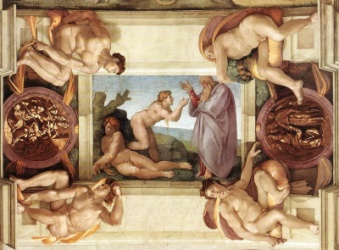 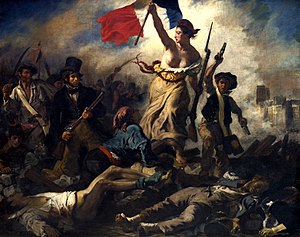 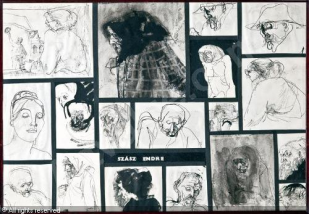 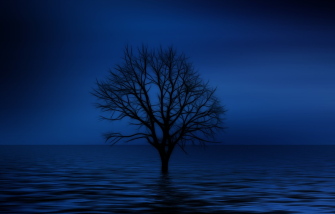